Consultations psychologiques
Ces aides financières utiles dans le cadre du Burn-out
©  SOS Burnout Belgique
L’accompagnement d'un psychologue est recommandé en cas de burn-out.Des difficultés financières ne devraient pas vous empêcher d’obtenir cet appui.Des aides pécuniaires existent !
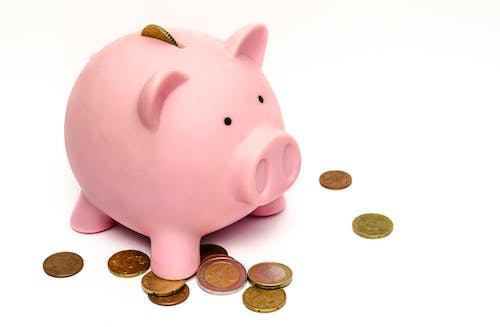 Dec-23
(c) SOS Burnout Belgique
L’INAMI* intervient financièrement dans les frais de certaines consultations psychologiques.
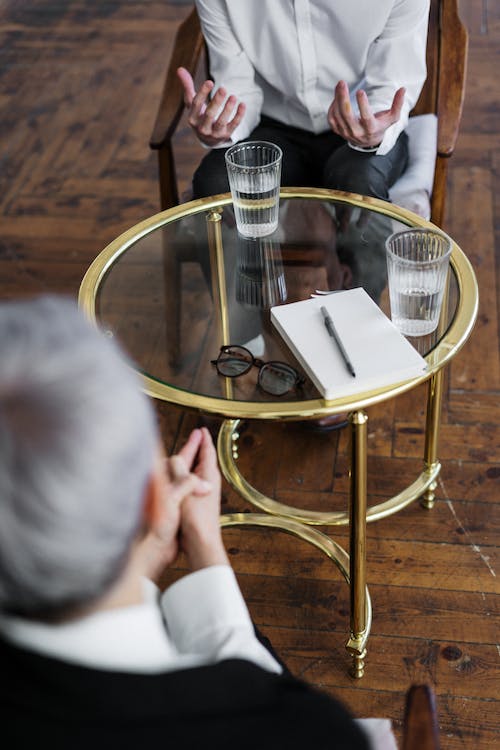 Vous devez suivre ces séances chez un psychologue clinicien qui participe à un réseau de soins en santé mentale avec lequel l’INAMI a signé une convention.

Vous n’avez pas besoin de prescription médicale.

Vous payez au psychologue un honoraire réduit.

Pour plus d’informations consultez le site de l’INAMI
ICI
*Institut National de l’Assurance Maladie Invalidité
© SOS Burnout Belgique
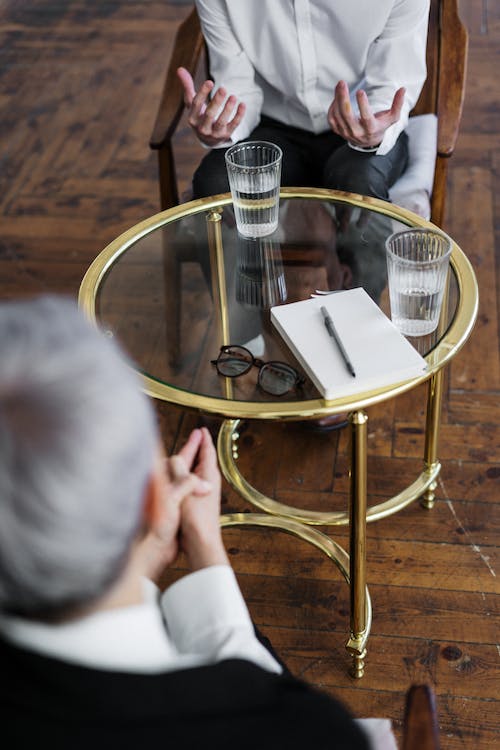 Les mutuelles interviennent aussi généralement  financièrement dans les frais de consultations psychologiques.Contactez votre mutualité pour connaître les conditions d’intervention. Celles-ci varient d’une mutuelle à l’autre.
© SOS Burnout Belgique
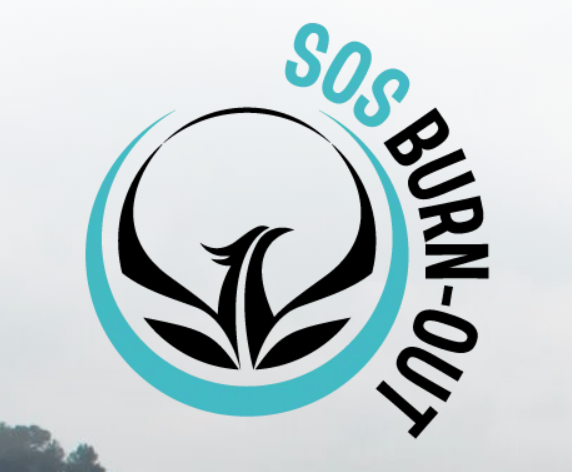 Chez SOS Burn-out, nous proposons des tarifs adaptés.

Des difficultés financières ne devraient pas vous empêcher d’obtenir de l’aide. N’hésitez pas à nous en parler !
© SOS Burnout Belgique